REMINDERS:

Logos due Friday, 9/15

Sketchbook Check / Details via Weebly
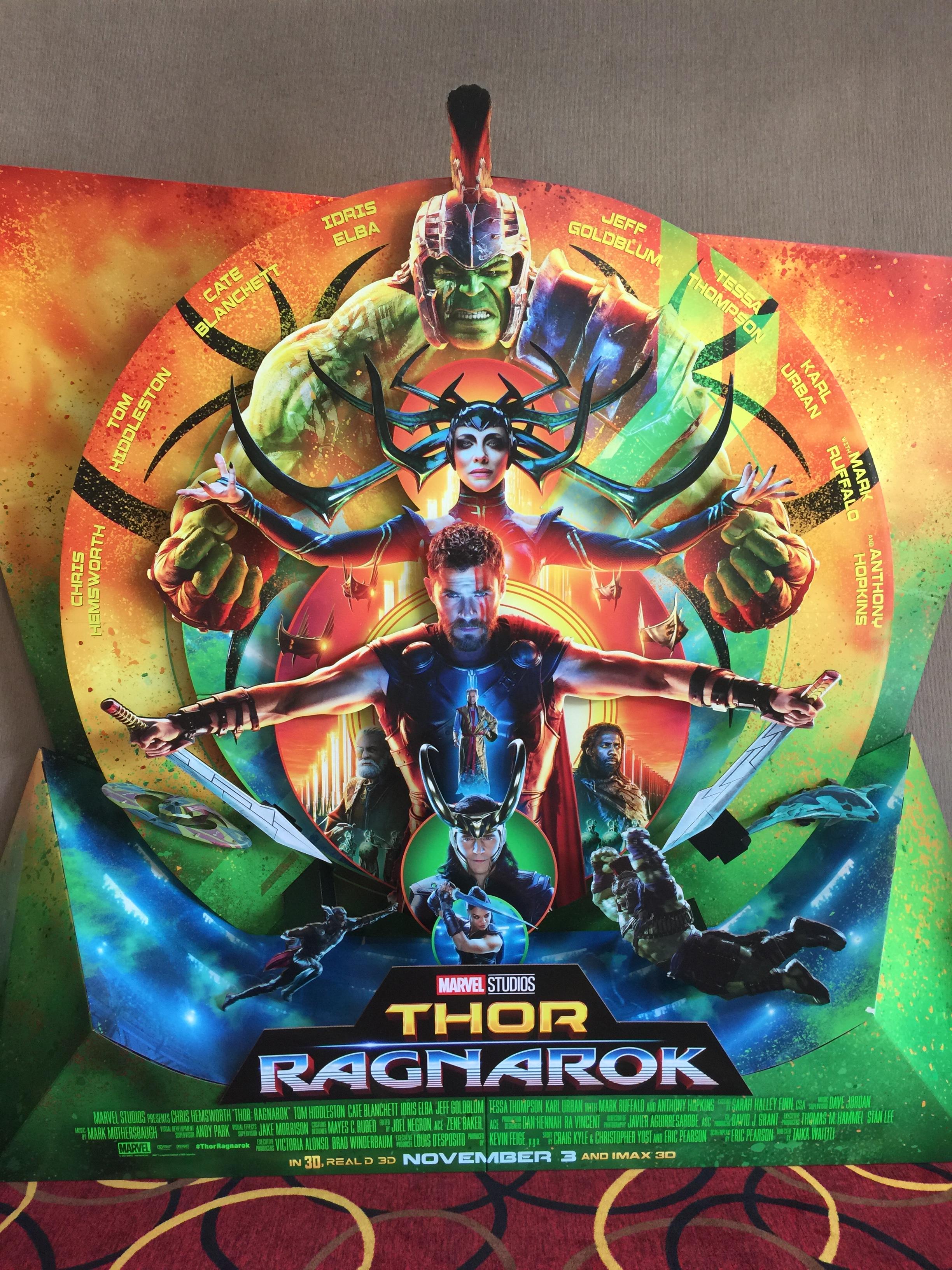 WARM-UP


Write (5 Minutes):

Describe this poster in terms of the Elements of Art.

    Name the multiple elements      
    inherent in various parts of this   
    poster and be specific!

    See how many you can find!

Share Out.
Draw (10 minutes):

Draw a square, triangle and a circle.

Utilizing these shapes as the focal part of each design, modify each shape to create individual logos.

Each logo is for a beach clothing wear brand. 

Go!

Share out.
Illustrator Techniques



Grid - utilizing the Grid in Illustrator to build a consistent design theme

Rulers / Guides

Pen Tool 

Pathfinder

Type Tool
Example of logo on Grid
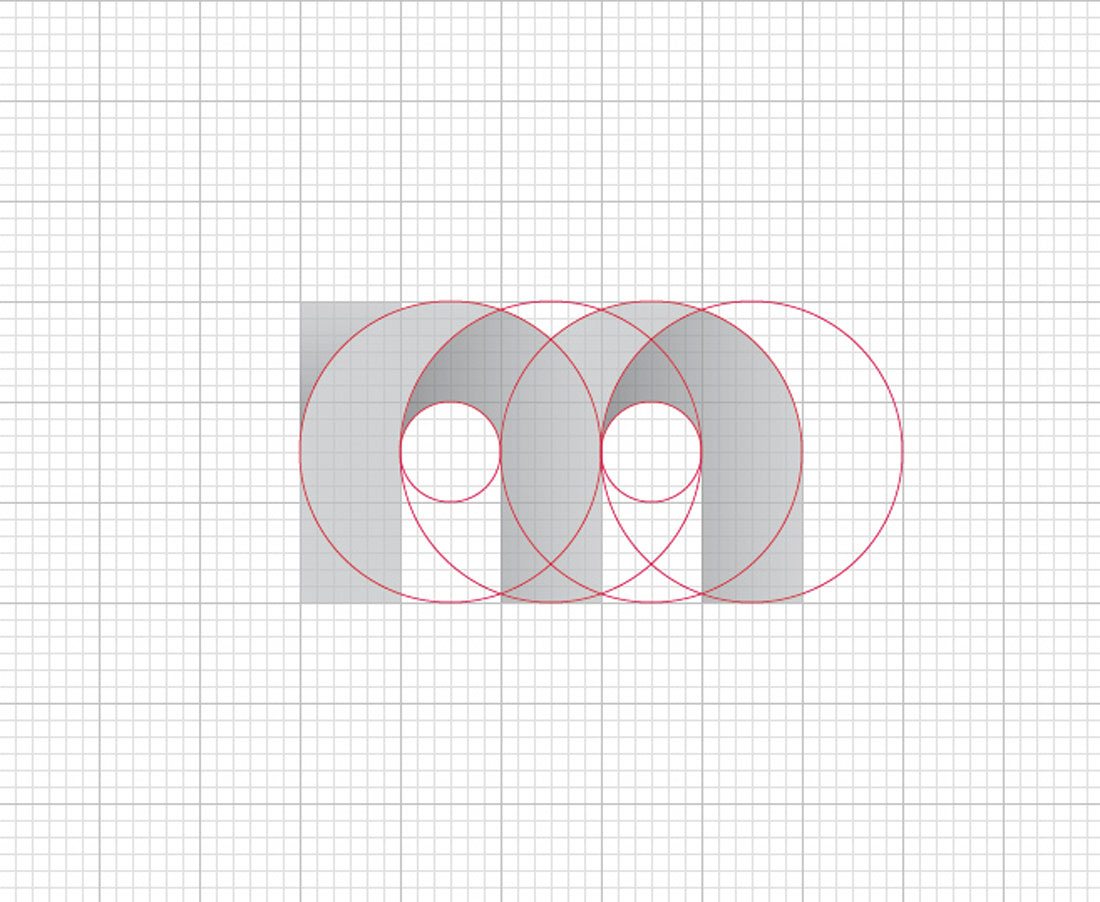